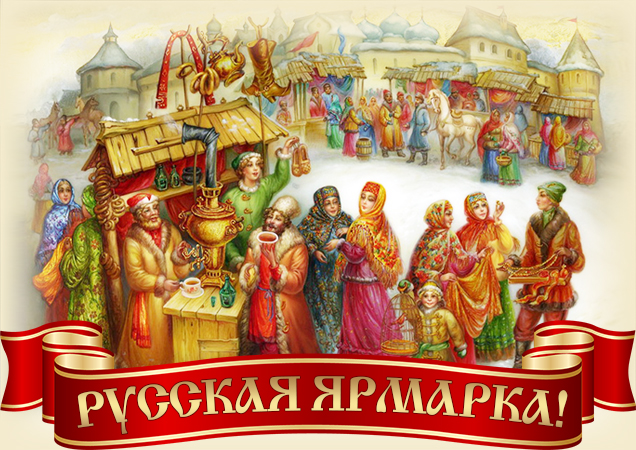 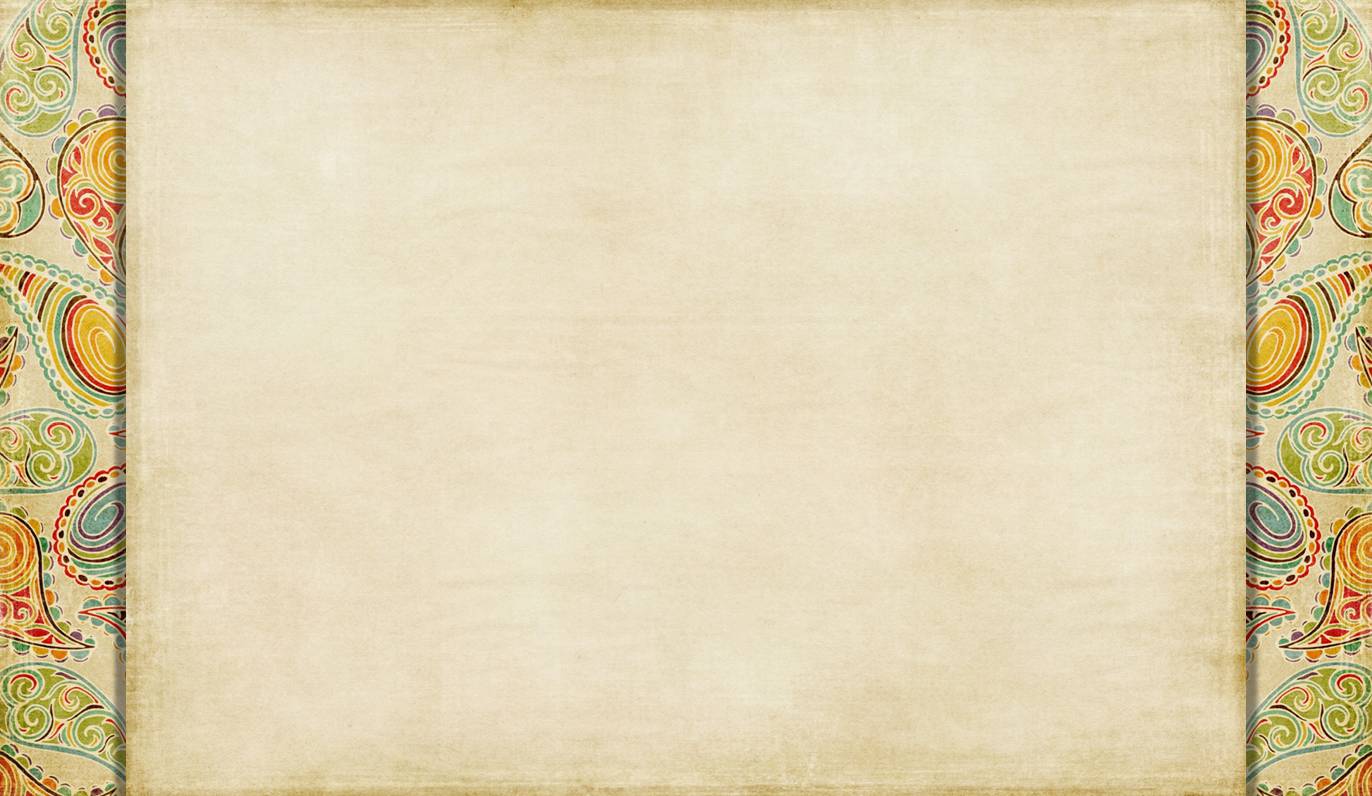 Хохломская роспись
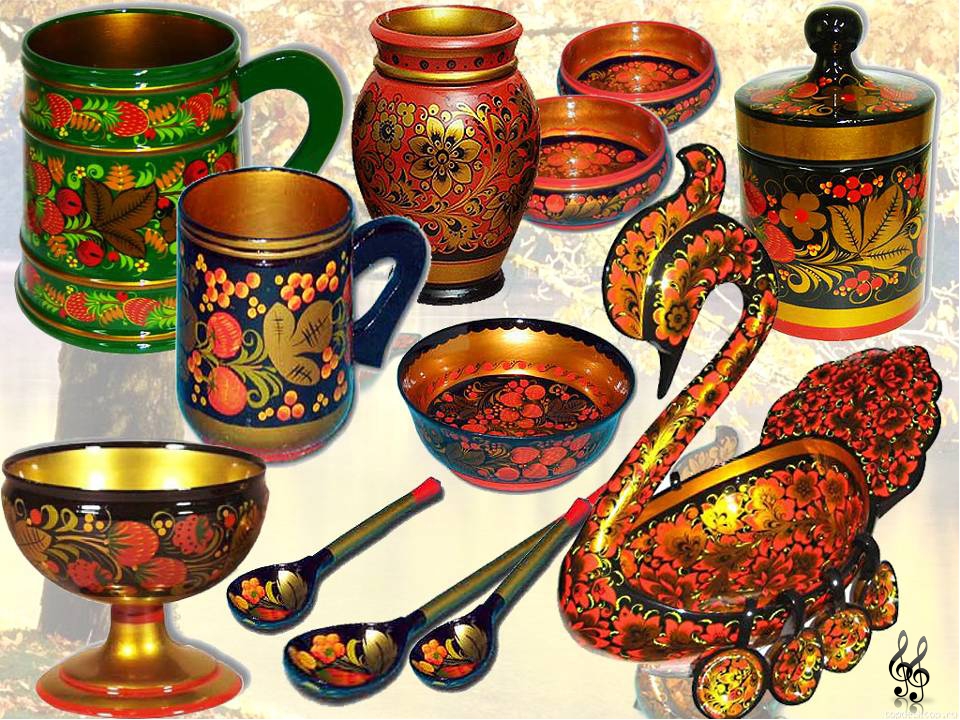 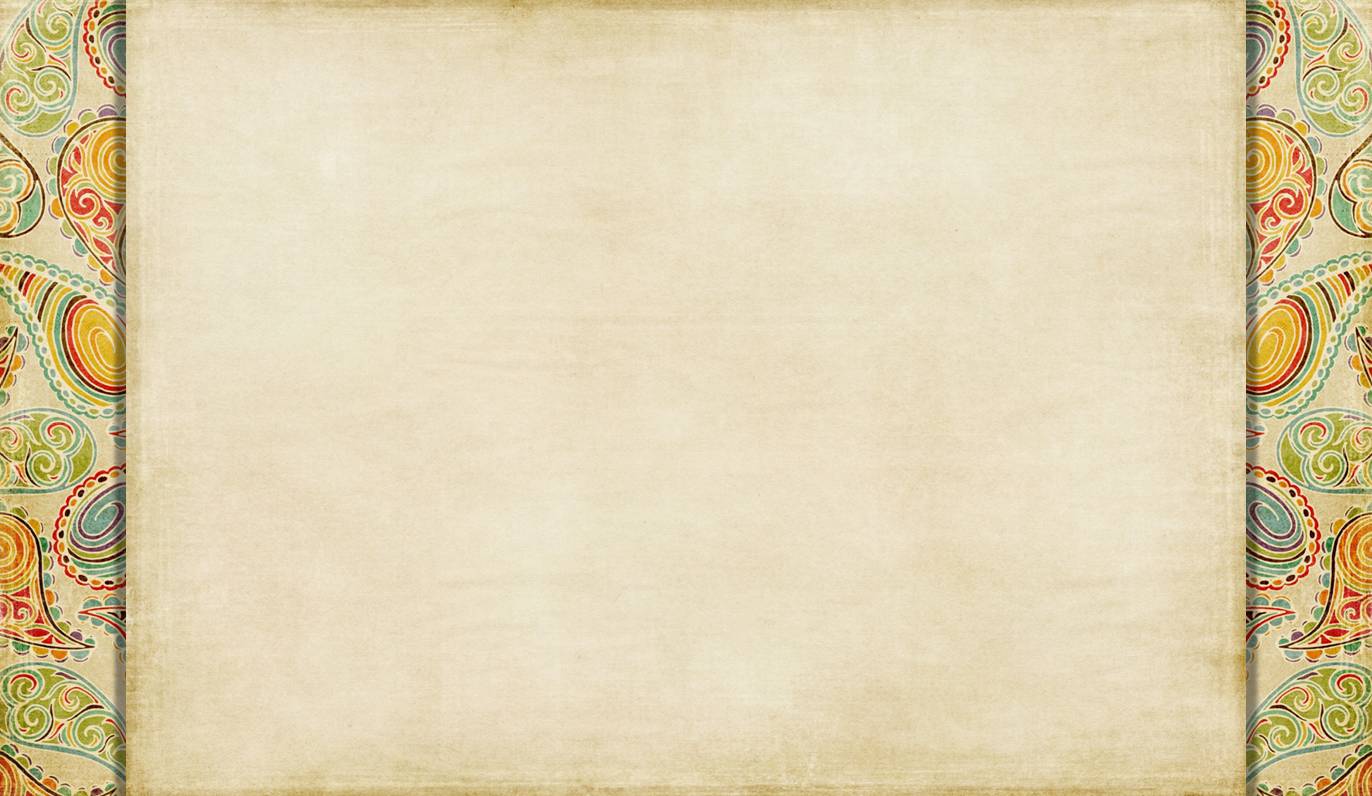 Гжель
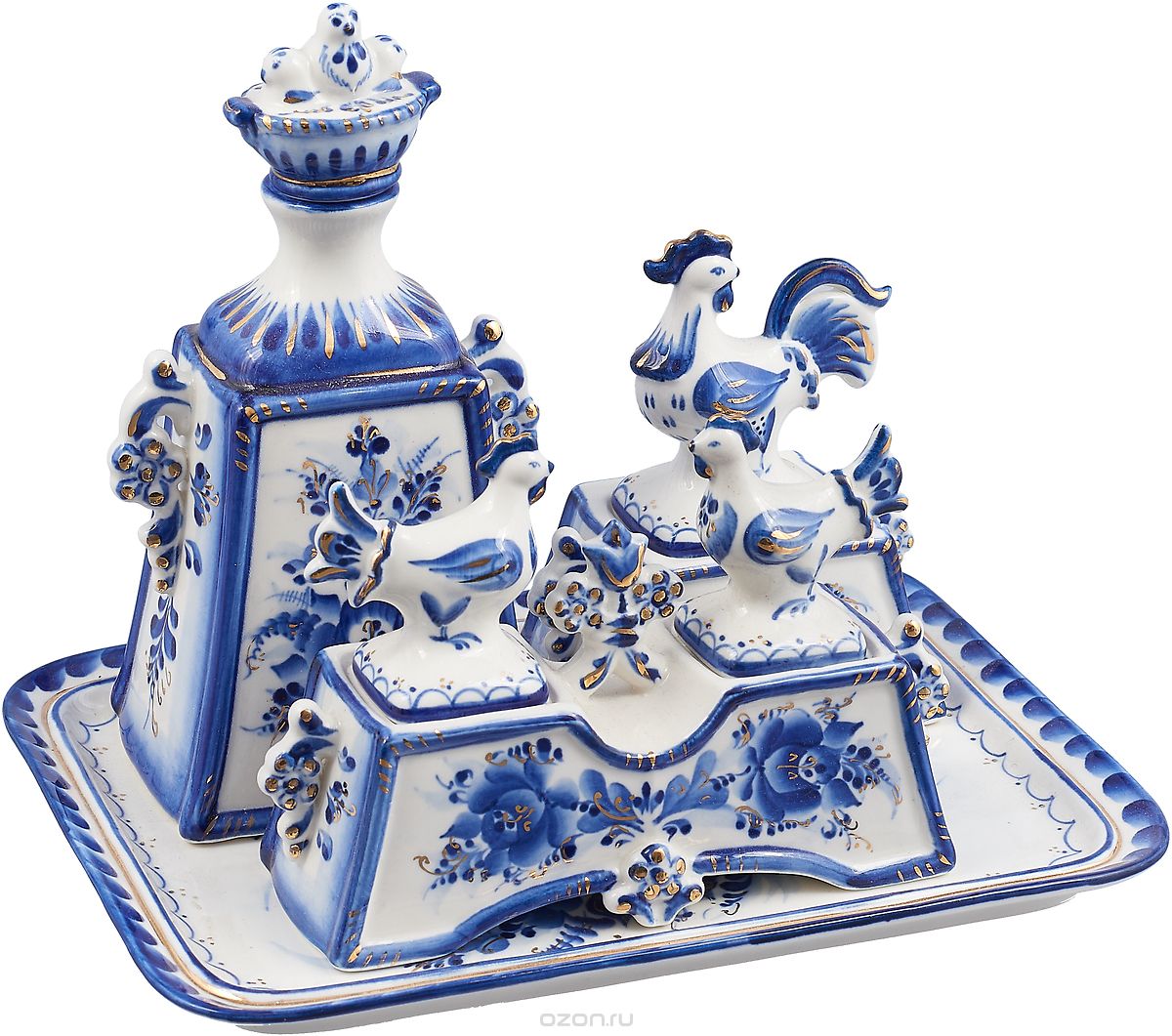 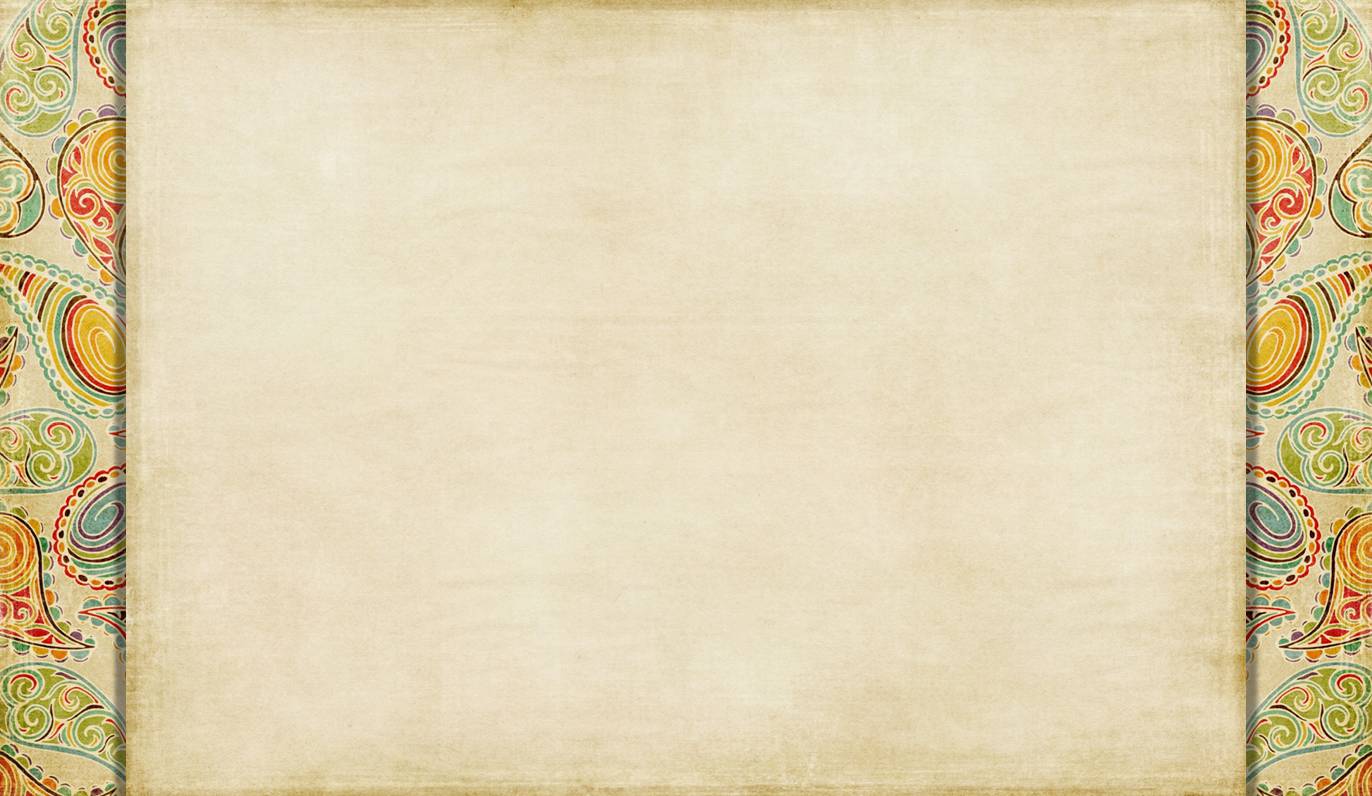 Русская матрешка
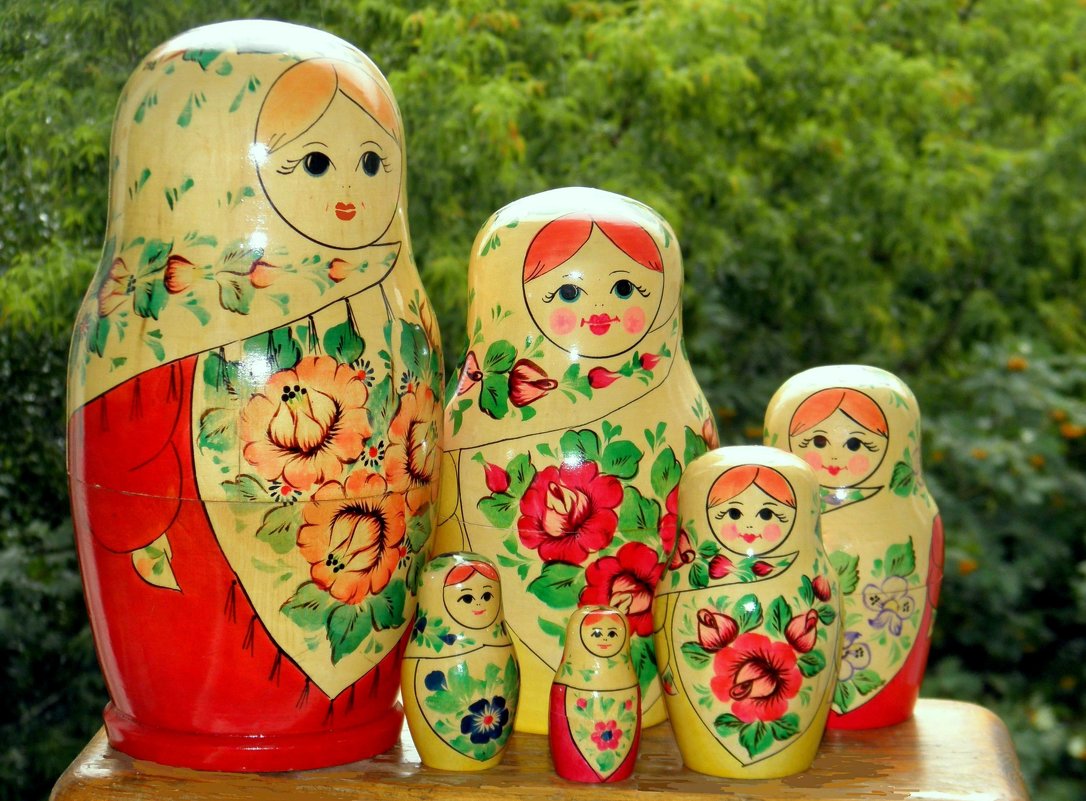 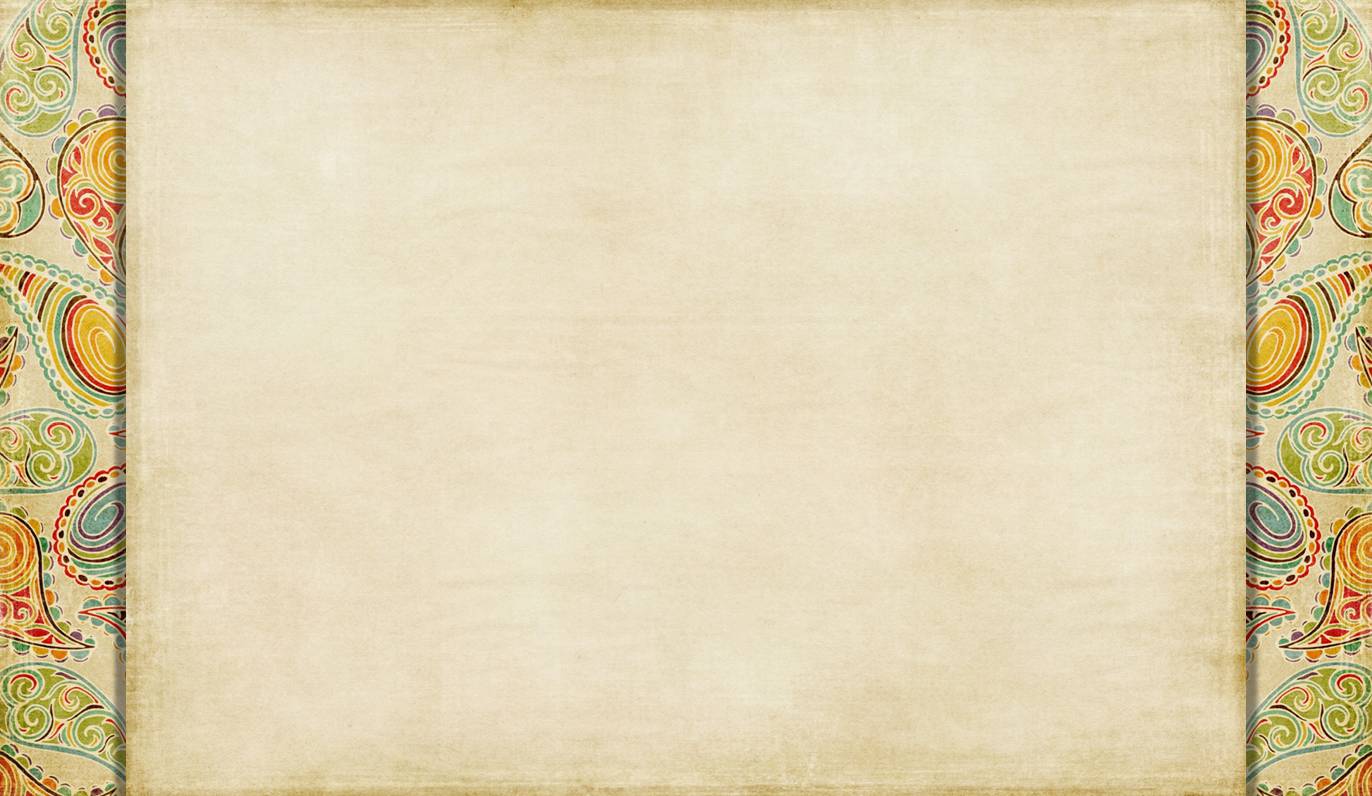 Дымковская игрушка
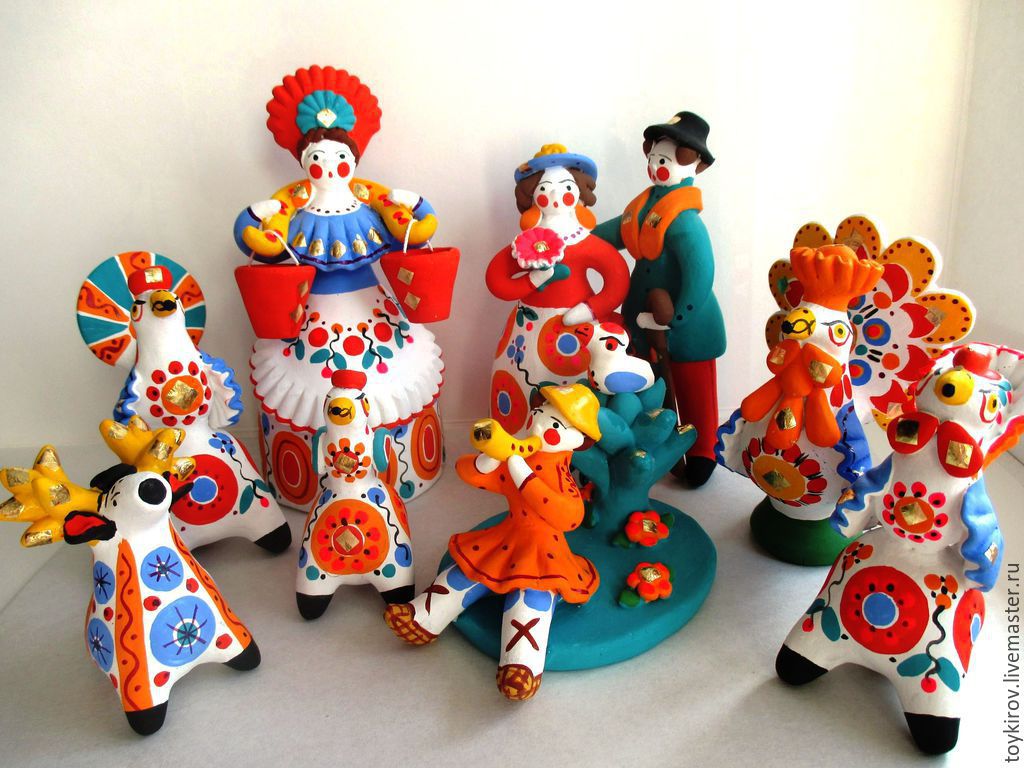 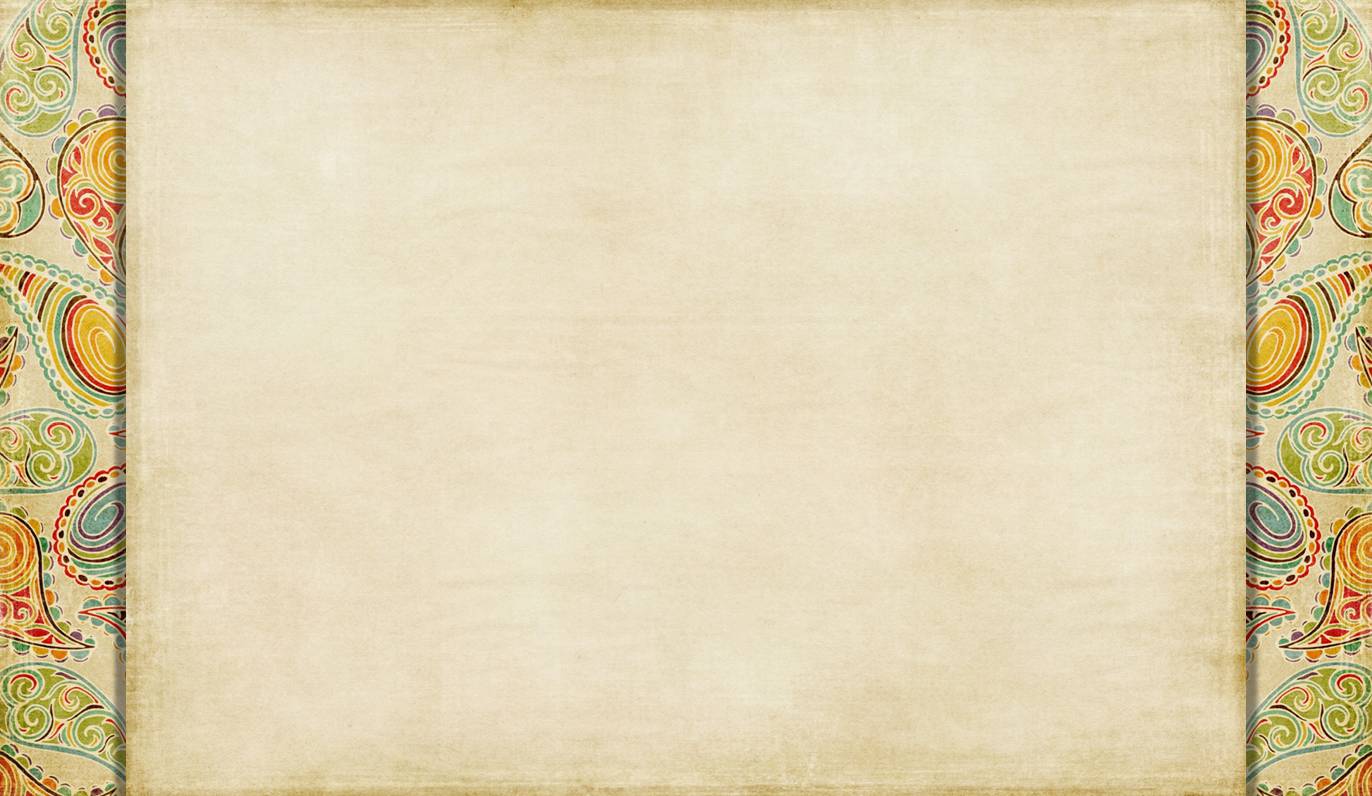 Основные цвета Дымковской росписи
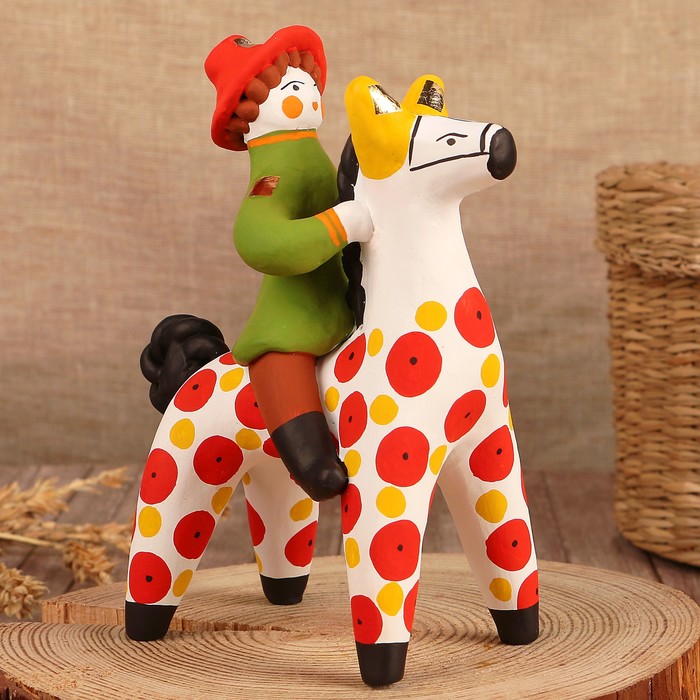 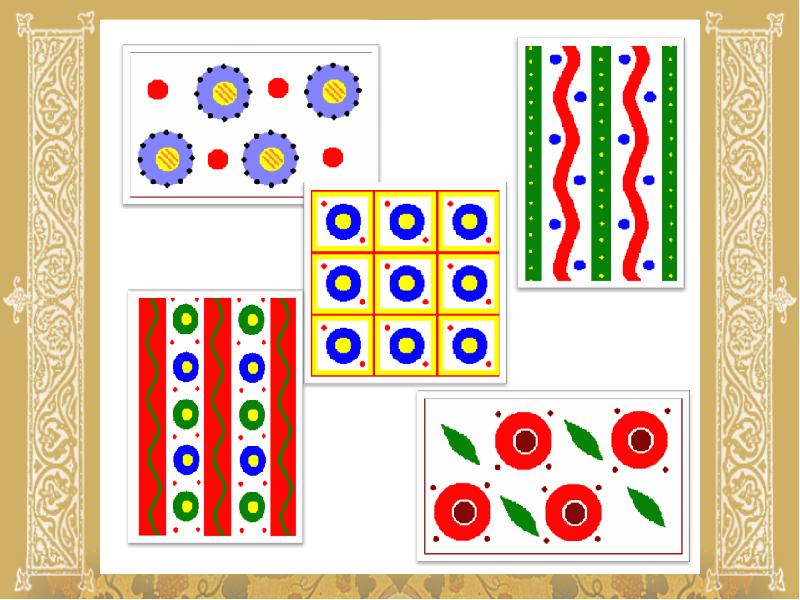 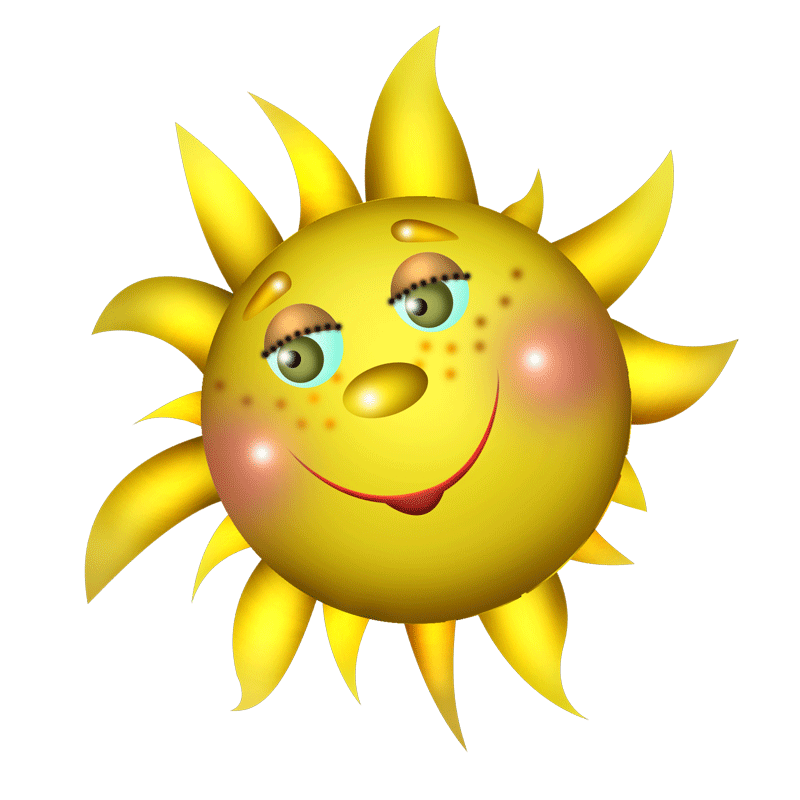 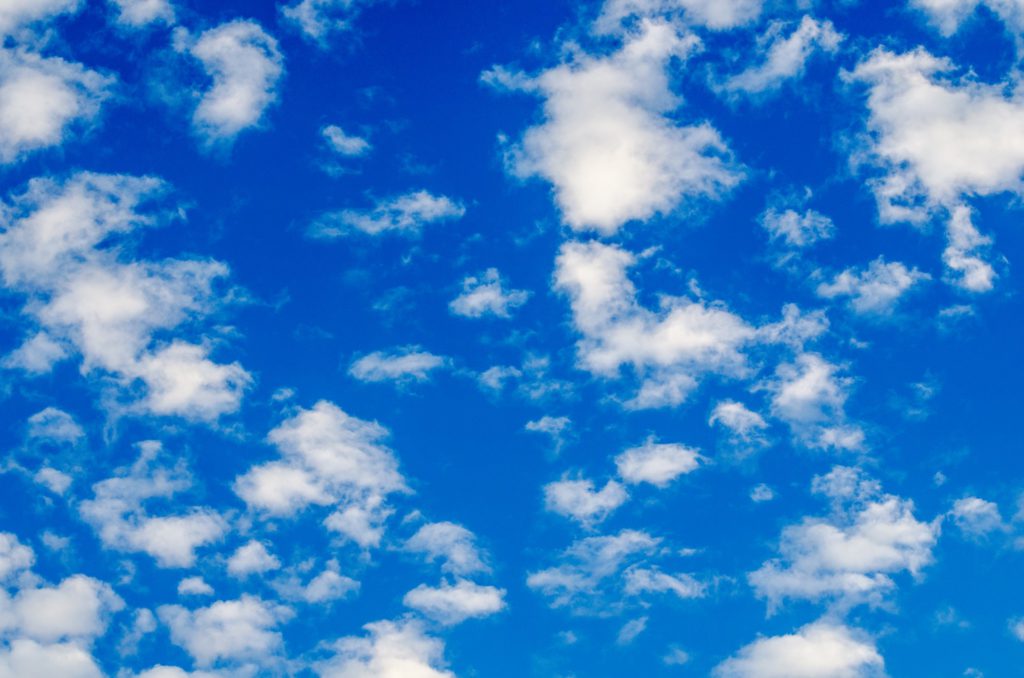 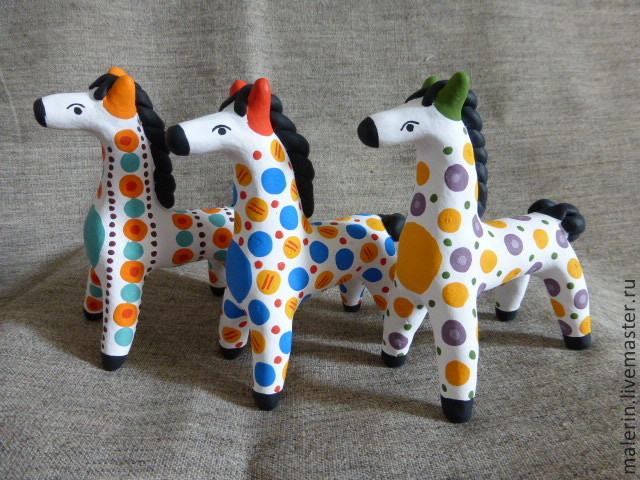 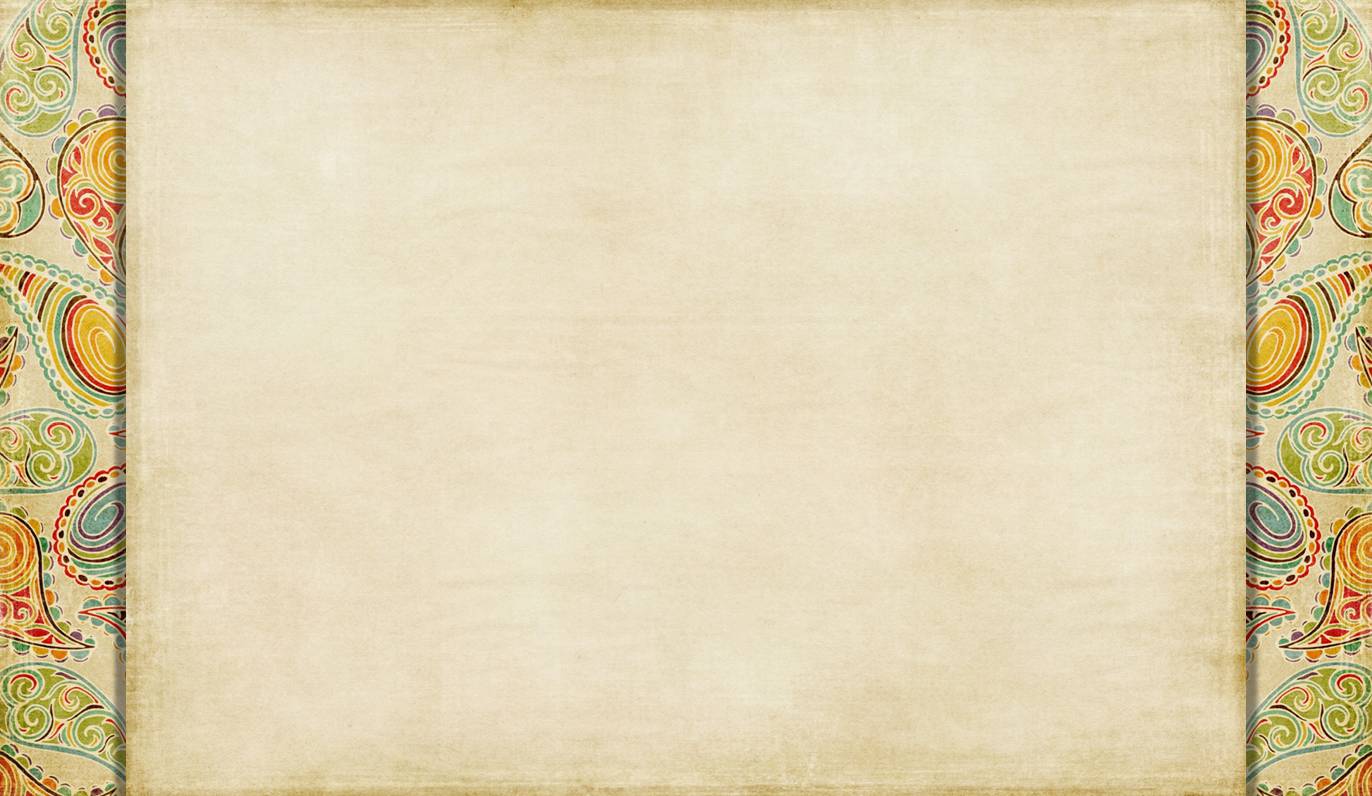 До свидания !!!
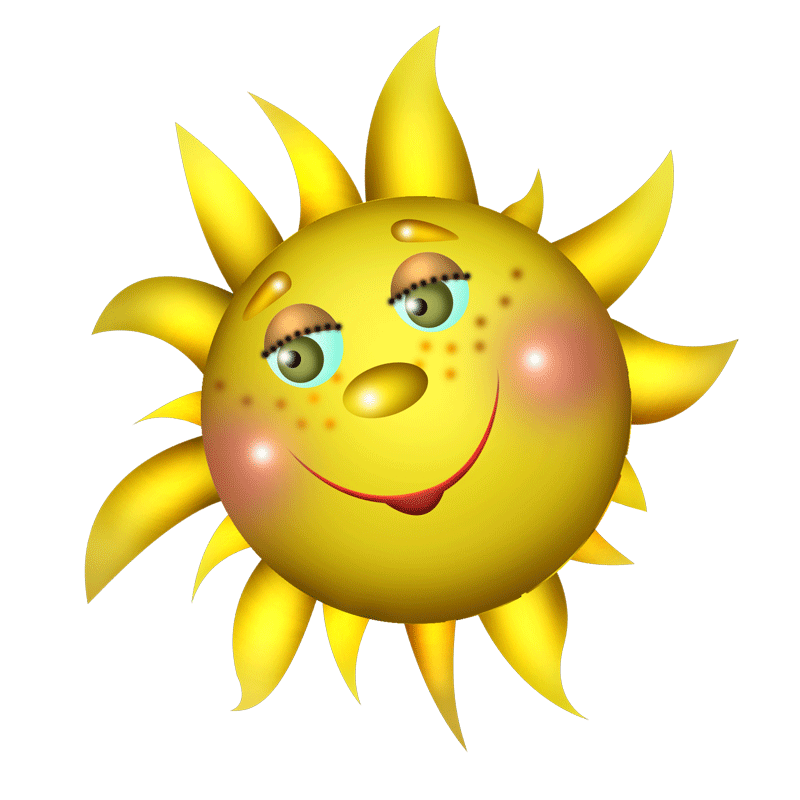